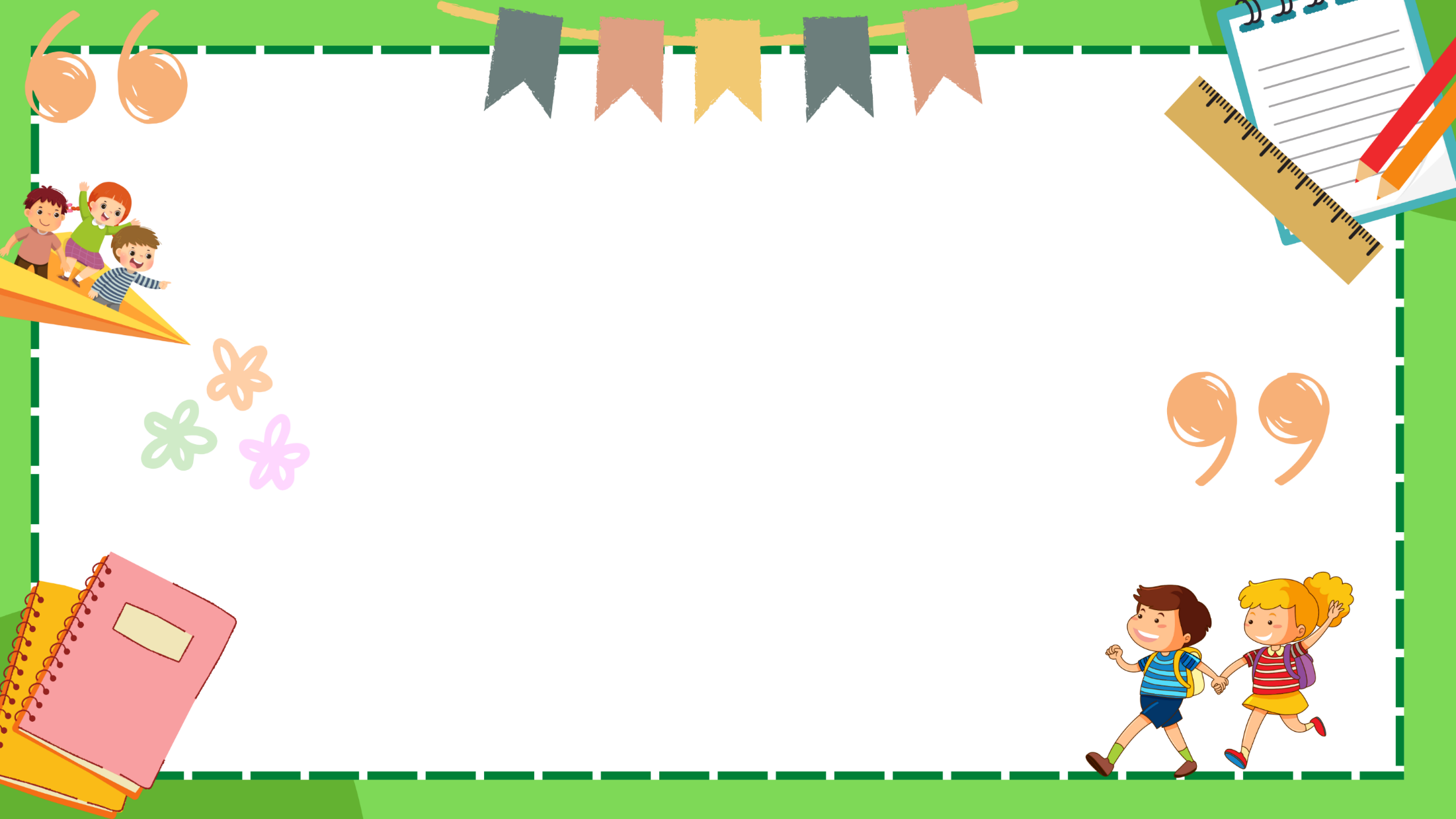 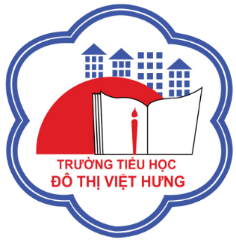 ỦY BAN NHÂN DÂN QUẬN LONG BIÊN
TRƯỜNG TIỂU HỌC ĐÔ THỊ VIỆT HƯNG
BÀI GIẢNG ĐIỆN TỬ
KHỐI 3
MÔN: HĐTN
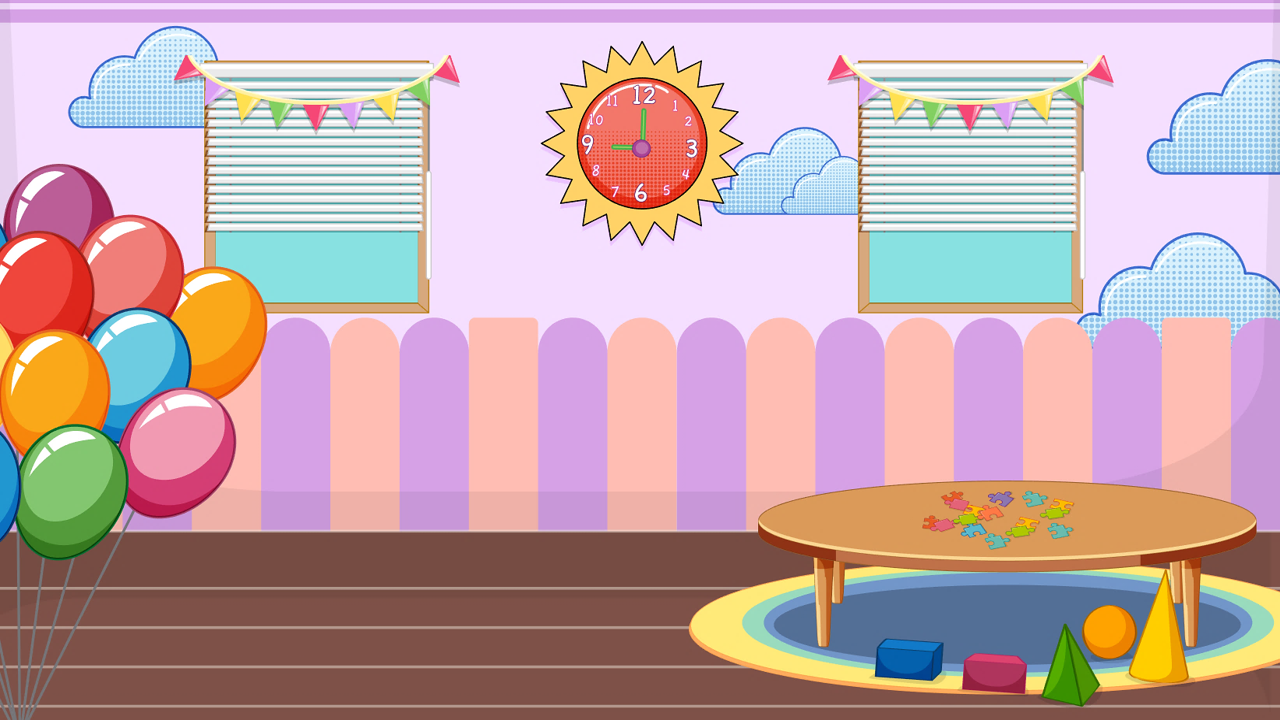 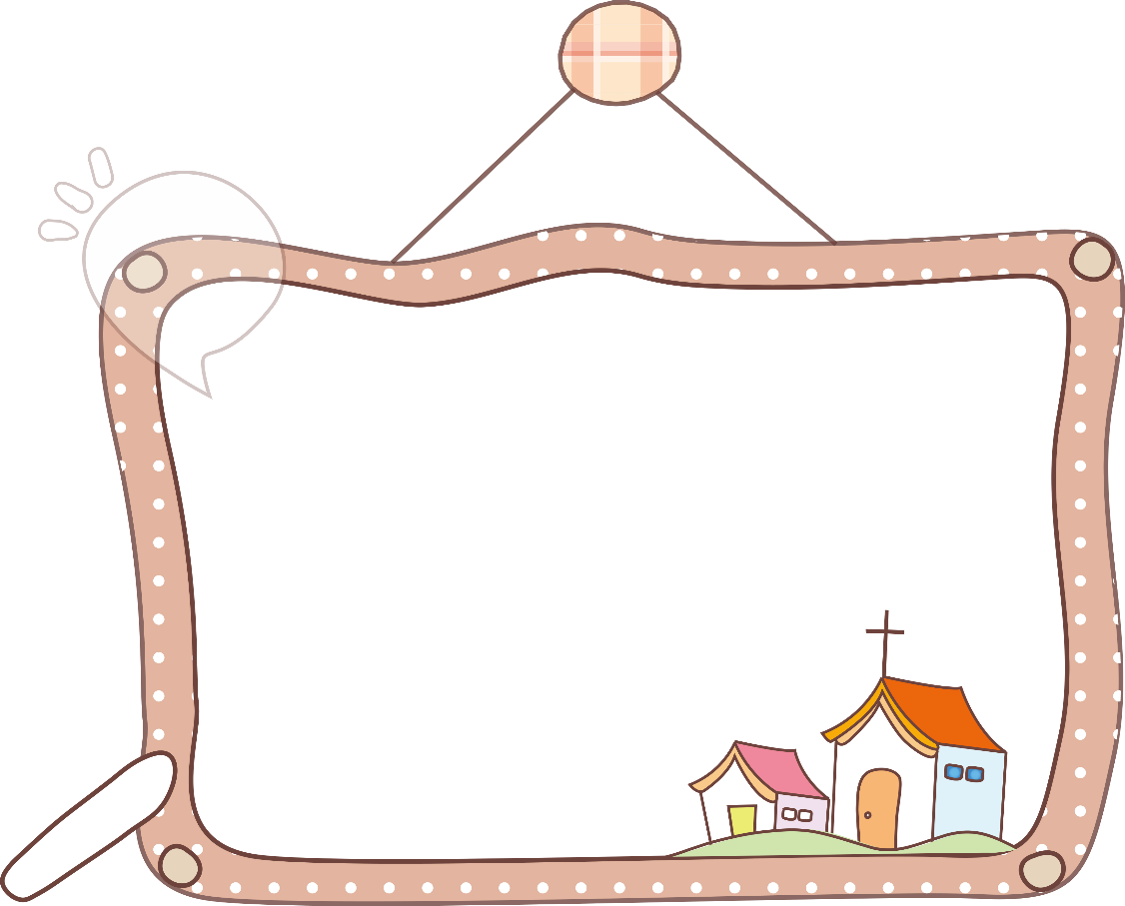 SINH HOẠT LỚP
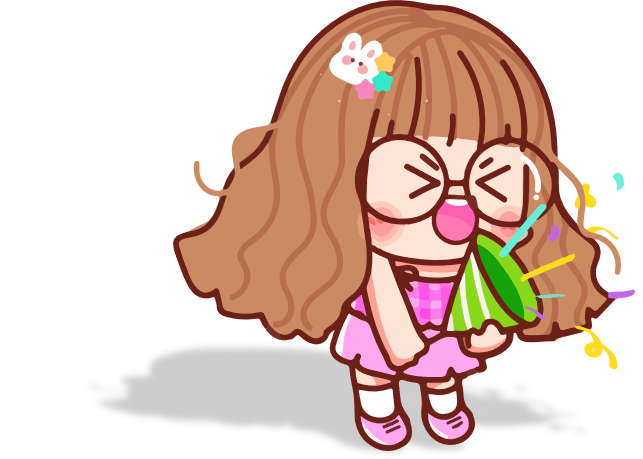 Sinh hoạt chủ điểm
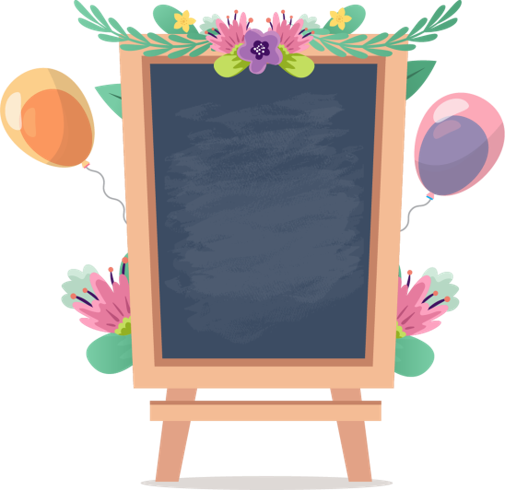 Cảm nghĩ 
của em 
về lớp học 
thân thiện
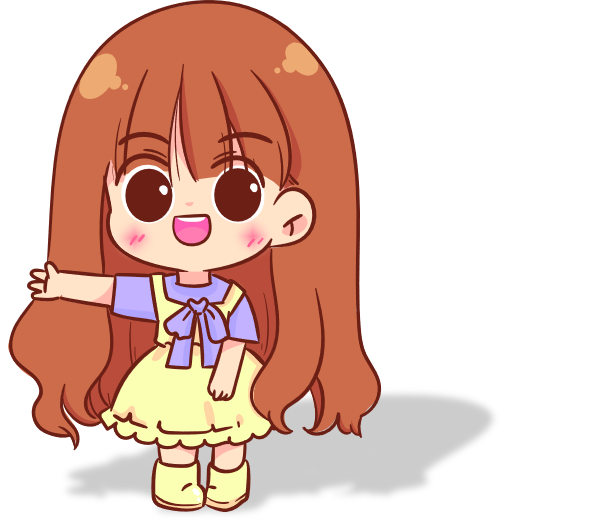 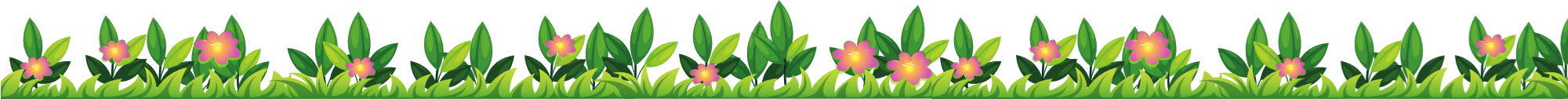 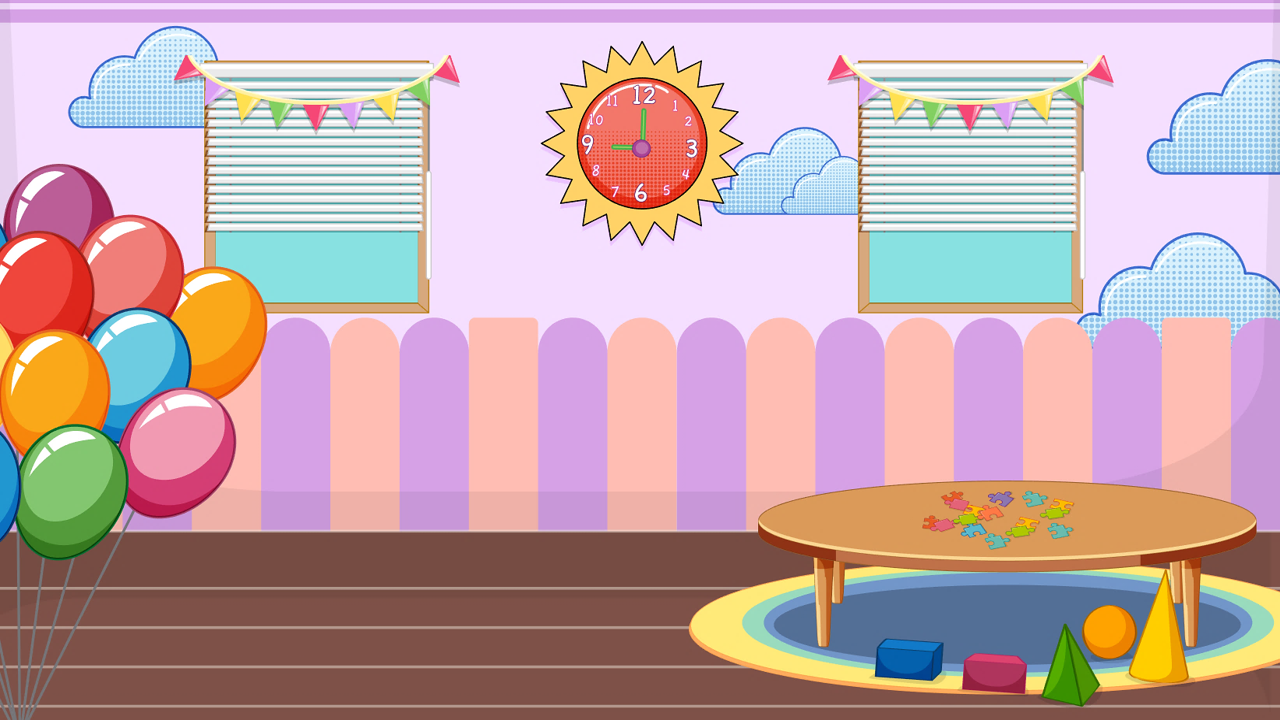 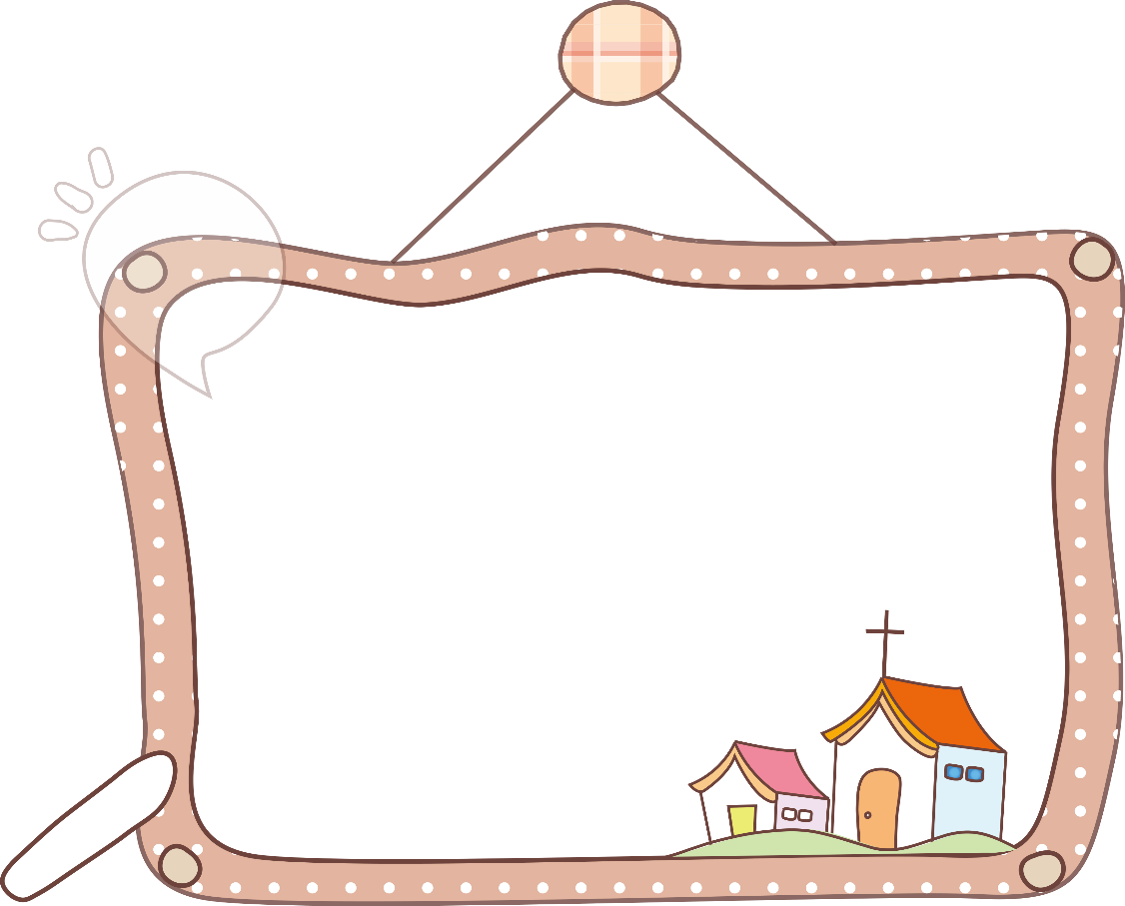 SINH HOẠT Chủ ĐỀ
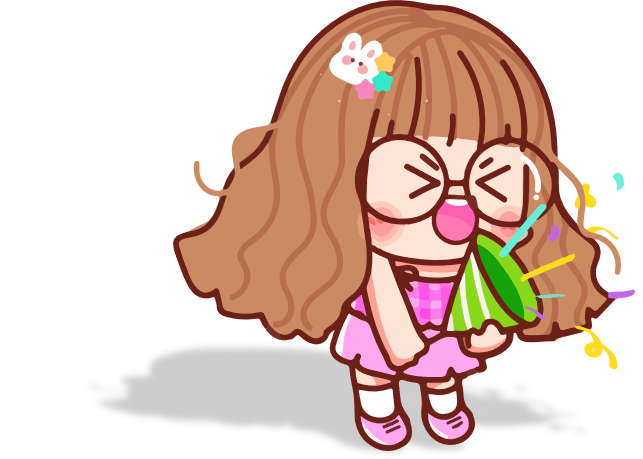 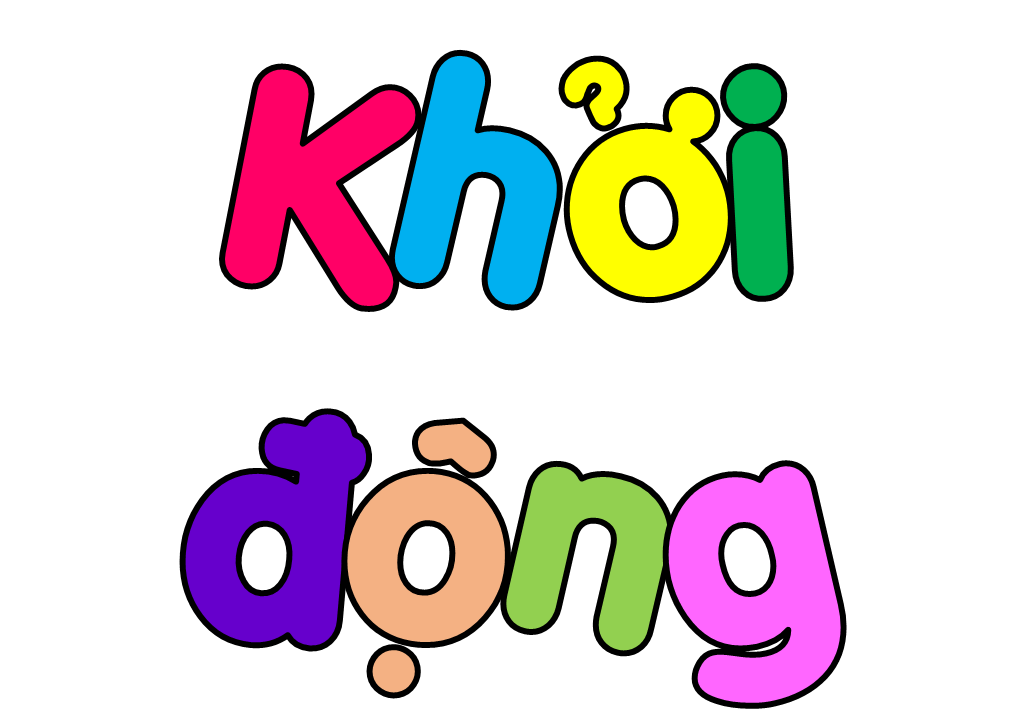 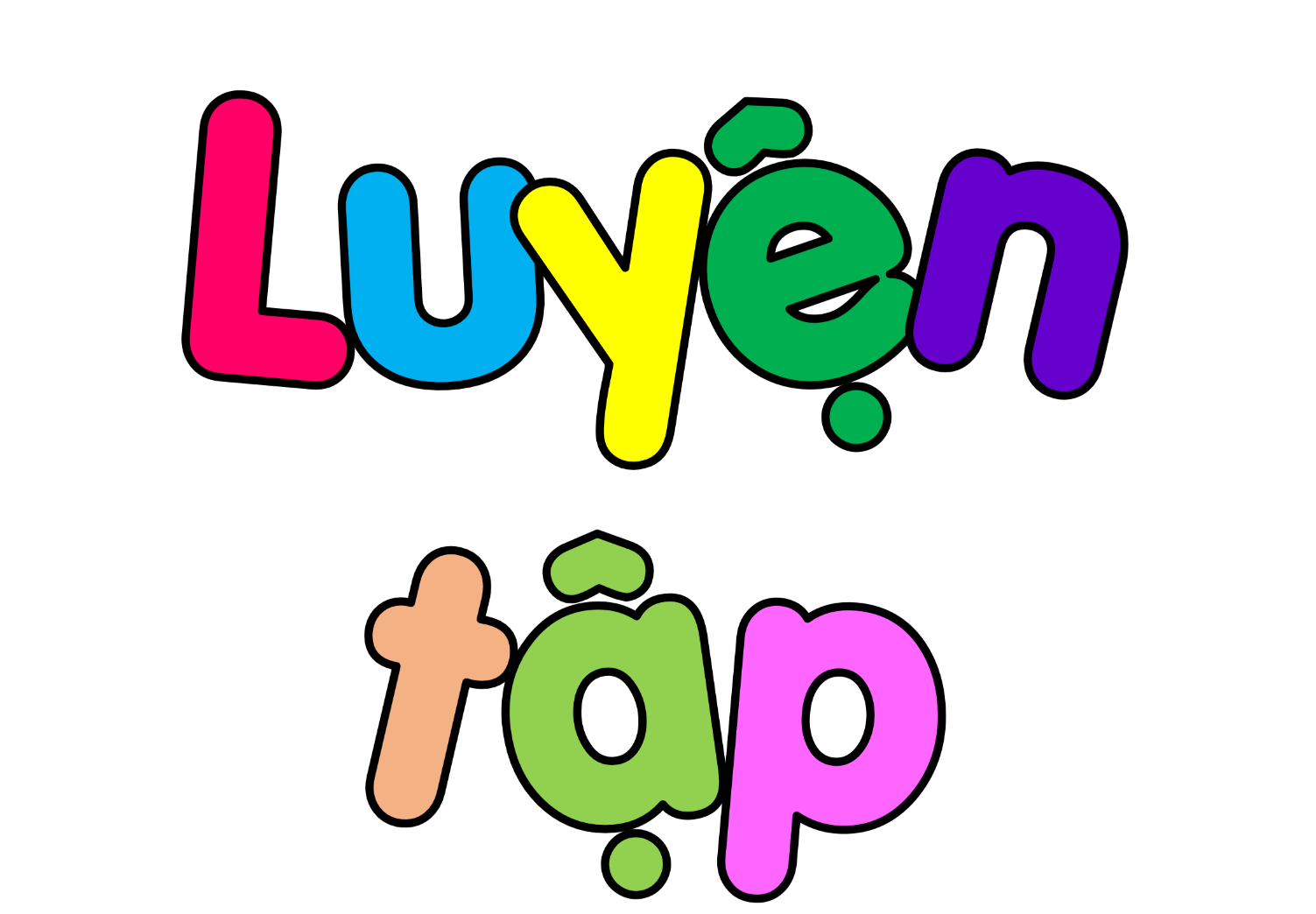 Quan sát tranh và thảo luận tình huống sau:
Đóng vai xử lí tình huống.
Chia sẻ điều em học được sau khi đóng vai xử lí tình huống.
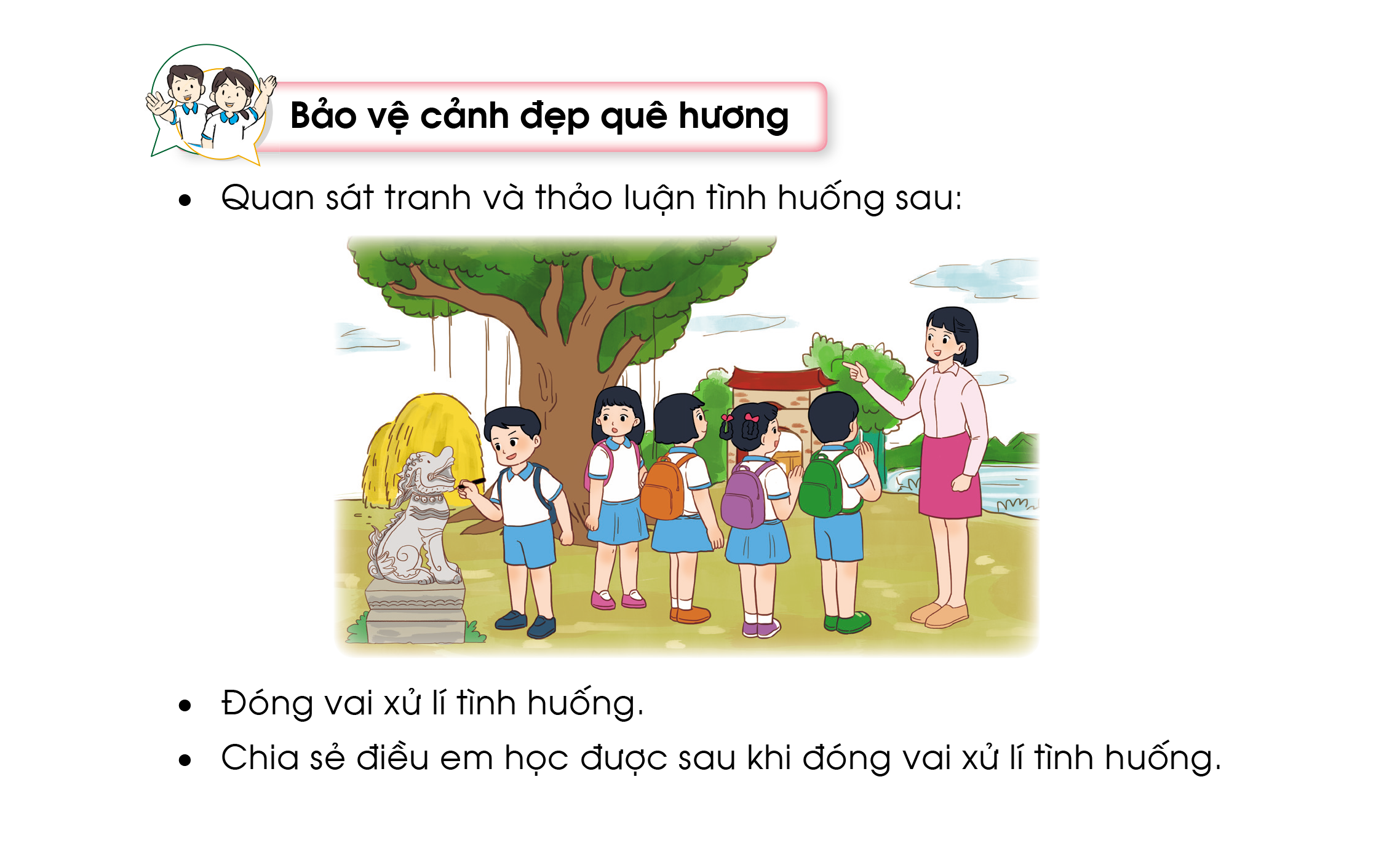 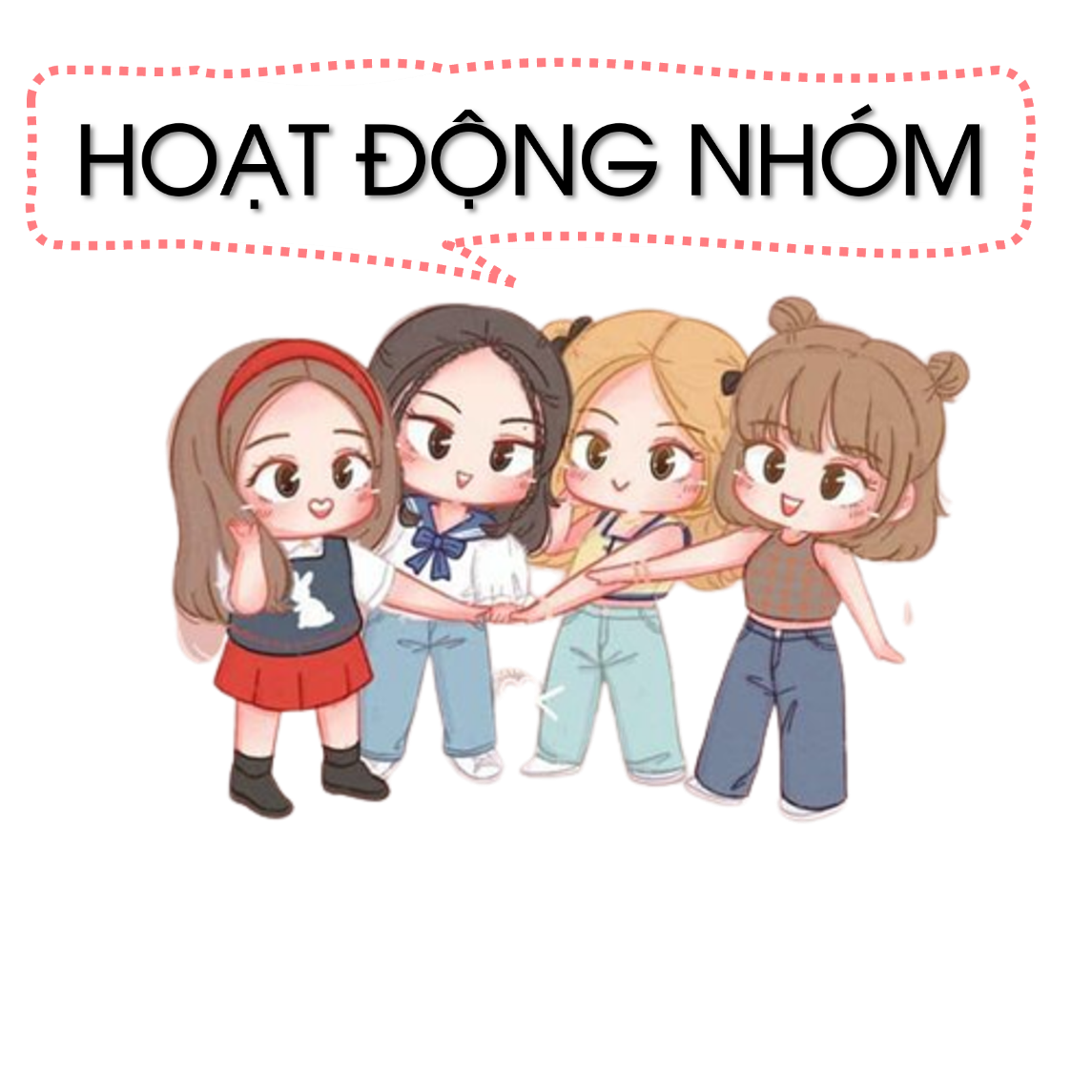 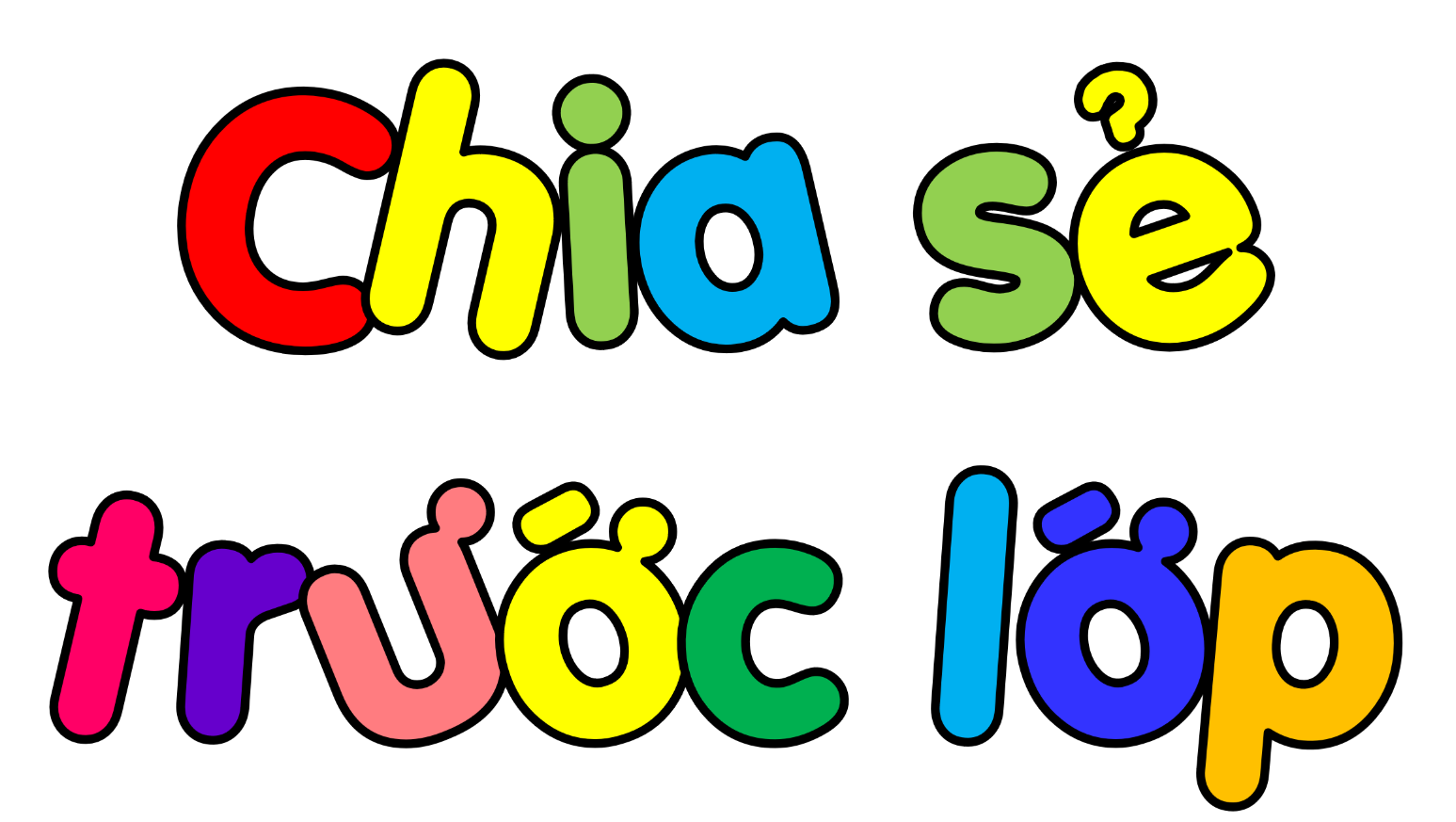 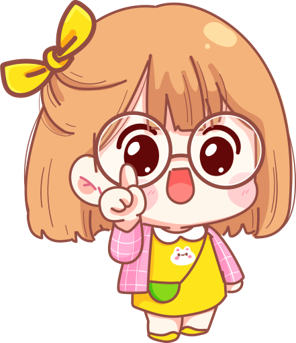 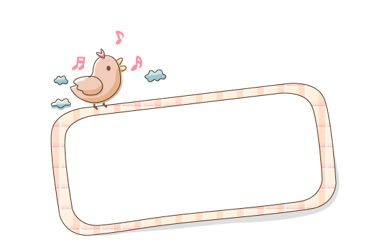 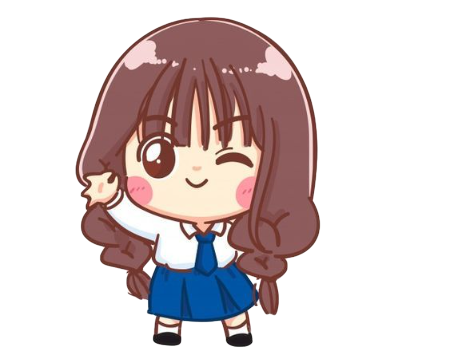 Cùng người thân tìm hiểu thực trạng ô nhiễm môi trường nơi em sinh sống.
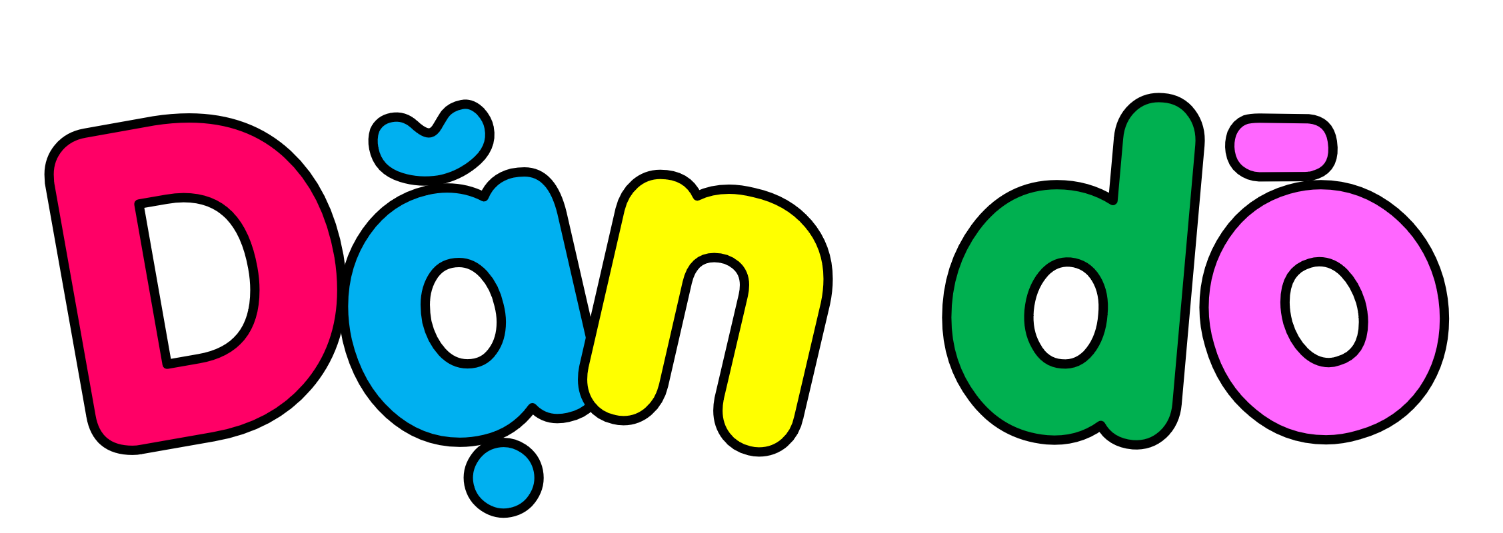 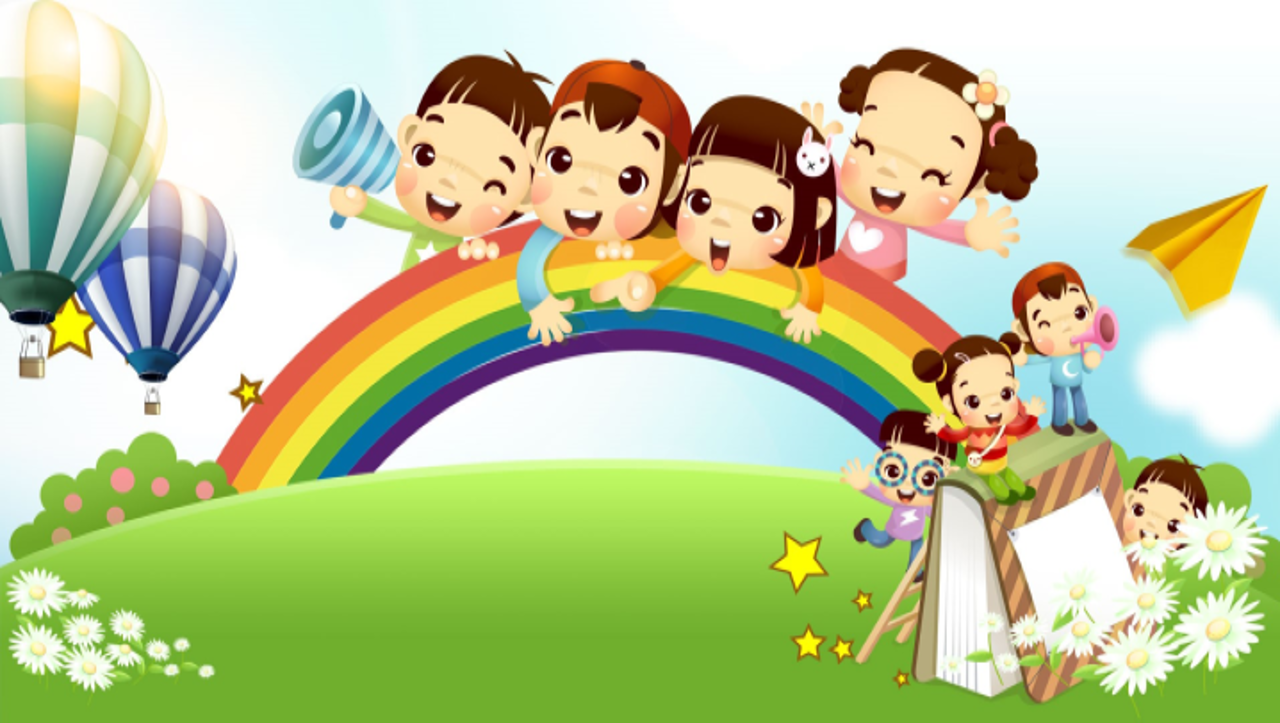 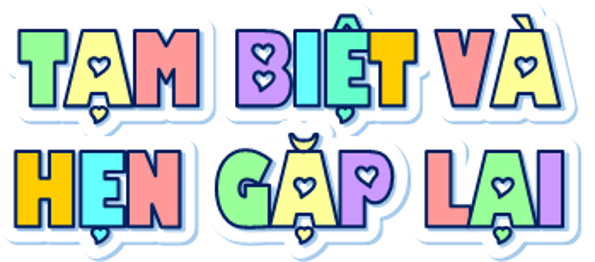